DISTRES RESPIRATORIO
DR JORGE DIAZ MAYO
CARACTERIZACION
Sindrome de Insuficiencia Respiratoria Pulmonar Aguda

   Numerosas causas pulmonares y extrapulmonares

    Fisiopatologia muy compleja

     Lesion de la membrana alveolo capilar de naturaleza

          Inmunoinflamatoria,microbiana,mecanica,toxica


     Aumento de la permeabilidad capilar
Edema insterticial y alveolar 


Aumento del agua extravascular pulmonar

Activacion de la coagulacion e inhibicion 
   de la fibrinolisis

Deposito de fibrina intravascular e intral-     veolar
 Fibrosis pulmonar
DISMINUCION O DISFUNCION DEL SULFACTANTE

ATELECTASIAS POR COLAPSO,COMPRESION ,U
   OCUPACION ALVEOLAR
DISMINUCION DE LA AEREACION PULMONAR
DISMINUCION DE LA CAPACIDAD RESIDUAL 
   PULMONAR
 BABY LUNG(PULMON DE INFANTE EN UN ADULTO)
TRASTORNOS DEL INTERCAMBIO GASEOSO    
 HIPOXEMIA REFRACTARIA
 DISMINUCION DE LA COMPLIANCE DEL SISTE-
          MA RESPIRATORIO
      ALTERACIONES DE LA PERFUSION PULMONAR
      HIPERTENSION PULMONAR
DISTRES RESPIRATORIO AGUDO
AUMENTO DE LA RESISTENCIA DE VIA AEREA
AUMENTO DEL ESPACIO MUERTO
AUMENTO DEL TRABAJO DE LA RESPIRACION
AUMENTO DEL CONSUMO DE OXIGENO
HETEROGENEIDAD PULMONAR
HETEROGENEIDAD DE LA VENTILACION
DISTRES RESPIRATORIO
Causa o parte del Sindrome de Disfuncion Multiorganico
Requiere siempre ventilacion mecanica
Estadia prolongada
Secuelas respiratorias,fisicas y siquicas
Elevado costo economico
Elevada mortalidad
DISTRES RESPIRATORIO AGUDO
ANTECEDENTES
  1895 STARLING DESCRIBE LOS FACTORES QUE RIGEN,EL INTERCAMBIO DE LIQUIDOS ENTRE PLASMA Y LIQUIDOS
 1918 EPIDEMIA DE GRIPE EN ESPANA
1930 GIERTZ Y WIGGERS,EFECTOS CIRCULATORIOS DE LA VENTILACION
DISTRES RESPIRATORIO AGUDO
1935 MOORE CONFIRMA EFECTOS HEMODINAMICOS DE LA VENTILACION
     1936-BARACK  Y BOULTON USAN CPAP
              EN PILOTOS PARA EVITAR EL COMA
    1938 BARACK,INDICA CPAP EN E.A.P 
     1948-MOORE DESCRIBE ATELECTASIAS-
                Y CONGESTION PULMONAR EN –
                    PACIENTES EN SCHOK
DISTRES RESPIRATORIO AGUDO
1957-PELTER DESCRIBE LA NEUMONITIS 
  QUIMICA POR ACIDOS GRASOS 
   1958-CLEMENT ,DESCUBRE EL SUL-
         FACTANTE
      1959-PETENDOF,DESCRIBE NECROSIS
CONGESTION Y MEMBRANAS,EN FALLECIDOS
POR INFLUENZA
DISTRES RESPIRATORIO AGUDO
1960-CALDWELL ,DESCRIBE ALTERACIO-
      NES EN HUMANOS POR FI02 ELEVADAS
1962-NASH,DESCRIBE AUMENTO DEL 
    INSTERTICIO,MEMBRANAS,HIPERPLASIA DE 
     CELULAS ALVEOLARES II,EN TRAUMATIZA-
        DOS VENTILADOS CON FIO2 ELEVADAS
DISTRES RESPIRATORIO AGUDO
1965-KISTLER ,RELACIONA LESIONES DE LA PARED ALVEOLAR Y MEMBRANAS POR 
      FIO2 ELEVADAS
1966-AVERY,MEAD,TAYLOR,ABRAHAM
    DESCRIBEN DISMINUCION DEL SULFACTAN-
    TE,EN PREMATUROS Y SU DESACTIVACION 
      POR SANGRE EN LOS ALVEOLOS
DISTRES RESPIRATORIO AGUDO
1967- PETTY Y ASHBAUGTH,DESCRIBEN 
       12 PACIENTES CON DISNEA AGUDA,HIPO-
 XEMIA REFRACTARIA,ALTERACIONES MECANICAS RESPIRATORIAS,INFILTRADOS EN 
 RX SIN ANTECEDENTES PREVIOS,DE DIFEREN
     TES ETIOLOGIAS
DISTRES RESPIRATORIO AGUDO
1971 HASH CORRELACIONA EDEMA PULMONAR CON INSUFLACIONEN V.M
1974WEEB SUGIERE LO MISMO
1976SUTTER ,CONCEPTO DE MEJOR PEEP
1976 FUELHAN,INTRODUCE RELACION 
                  INVERSA EN VENTILACION
DISTRES RESPIRATORIO AGUDO
1976-KATZENSTEIN,DESCRIBE EL DANO ALVEOLAR DIFUSO ,LESION,HISTOPATOLOGI-
 CA CARACTERISTICA DEL DISTRES
      1976 BONE,UTILIZA POR PRIMERA VEZ 
 LA RELACION PO2/FIO2
       1978 CIVETTA,KIRBY,GALLAGHER,ESTABLECEN
          PEEP ELEVADA CON APOYO DE AMINAS
       1982 PEPE,ESTABLECE PO2<75 CON FI02 0.5
INFILTRADOS NUEVOS,Y NO CARDIOGENICO
DISTRES RESPIRATORIO AGUDO
1983 FOWLER ESTABLECIO,PARA EL DIAGNOSTICO,INFILTRADOS NUEVOS,
    FIO2>0.5 PARA LOGRAR PO2>50,PCP<12
      PaO2/PAO2<O.25
1984 GATTINIONI INTRODUCE LA TAC,PARA ESTUDIO
 1987 GATTINIONI,INTRODUCE EL BUCLE V/P
1987  DREYFUS ,DEFINE EL VILI O VALI
1988 MURRAY ,ESTABLECE EL L.I.S
 PO2/FIO2,INFILTRADOS ,COMPLIANCE,PEEP
EVALUACIÓN DE LA GRAVEDAD LESIONAL(Murray,  Matthay y colaboradores)
Radiografía de tórax
Sin consolidación alveolar                                                                       0
Consolidación alveolar en un cuadrante                                              1
Consolidación alveolar en dos cuadrantes                                           2
Consolidación alveolar en tres cuadrantes                                           3
Consolidación alveolar en los cuatro cuadrantes                                4
Magnitud de la hipoxemia (PaO2/FiO2)
>=300                                                                                                             0
225-299                                                                                                         1
175-224                                                                                                         2
100-174                                                                                                         3
< 99                                                                                                                4
Evaluación de la compliance respiratoria en AR M
>=80 ml/cmH20                                                                                            0
60-79                                                                                                              1
40-59                                                                                                              2
20-39                                                                                                              3
< 20                                                                                                                 4
Valor de PEEP en ARM
>= 5 cm/H2O                                                                                                 0
6-8                                                                                                                   1
9-11                                                                                                                 2
12-14                                                                                                               3
< 14                                                                                                                 4
El valor final se obtiene dividiendo la suma lograda por el número de componentes
analizados, y se adjudica la siguiente valoración: 0: sin injuria; 0,1-2,5: injuria leve o moderada; >2,5:
injuria grave
DISTRES RESPIRATORIO AGUDO
1988 GATTINIONI,INTRODUCE EL CONCEPTO DE BABY LUNG
1990HICKLING ,INTRODUCE LA HIPERCAPNIA PERMISIVA
1991 GATTINIONI,AMATO ,LEICHMAN,CO-
         MIENZAN A APLICAR LAS MANIOBRAS DE
           RECLUTAMIENTO ALVEOLAR
DISTRES RESPIRATORIO AGUDO
1992 MERINI DIFERENCIA EL BAROTRAU-
   MA Y EL VOLUTRAUMA
1992 MOSS MODIFICA EL LIS
1992 GATTINIONI,DIFERENCIAS ESTRUTURALES Y FUNCIONALES EN DEPENDENCIA DEL ESTADIO DEL DISTRES
DISTRES RESPIRATORIO
1992 CONFERENCIA DE CONSENSO AECC
RELACION PO2-FIO2-<200 DISTRESS
                                        <300 INJURIA PULMONAR
INFILTRADOS PULMONARES BILATERALES EN RX

AUSENCIA DE SIGNOS DE HIPERTENSION DE AURICULA IZQUIERDA  PCP<18CMH20

EVENTO AGUDO RECONOCIDO COMO CAUSA O FACTOR PREDISPONENTE
DISTRES RESPIRATORIOAGUDO
1995 AMATO ESTABLECE LOS PRINCIPIOS DE LA VENTILACION PROTECTORA
1998 SHUTSKY,EXPONE EL CONCEPTO DE BIOTRAUMA Y SU RELACION CON EL FMO
1998AMATO ESBOZA LA TEORIA DEL OPEN
 LUNG Y EL SUSPIRO
 2000 EL GRUPO ARDS NETWORK CONSOLIDA 
 LA ESTRATEGIA DE VENTILACION PROTECTORA
Recientemente, Ferguson y col. han propuesto nuevos criterios conocidos como los criterios de Delphi:
1.- PaO2/FiO2 menor de 200 mm Hg (con PEEP mayor o igual a 10 cm H2O)
2.- Comienzo dentro de las 72 horas
3.- Lesión pulmonar en dos o más cuadrantes en la radiografía de tórax
4.- Origen no cardiogénico
5.- Compliance estática pulmonar menor de 50 ml/cm
6.- Factor predisponente reconocido
DISTRES RESPIRATORIO
CAUSAS PULMONARES
  CONTUSION PULMONAR
   BRONCOASPIRACION
    NEUMONIAS
 
  GASES TOXICOS
  AHOGAMIENTO INCOMPLETO
  AHORCAMIENTO INCOMPLETO
DISTRES RESPIRATORIO
CAUSAS EXTRAPULMONARES

 SCHOK DE CUALQUIER ETIOLOGIA
SEPSIS GRAVE
TRAUMA GRAVE
POLITRANSFUSION
PANCREATITIS AGUDA
PERITONITIS
QUEMADURAS
DISTRES RESPIRATORIO AGUDO
COAGULACION INTRAVASCULAR DISEMINADA
    ECLAMPSIA

POSTRESUCITACION

CETOACIDOSIS DIABETICA

HIPERTERMIA-HIPOTERMIA

BYPASS CARDIOPULMONAR

UREMIA
DISTRES RESPIRATORIO
ETIOLOGIAS  QUE AUMENTAN

TRALI(ASOCIADO A TRANSFUSION DE HEMODERIVADOS)
TRASPLANTES
SARS Y PANDEMIA HINI
VILI(INDUCIDA POR LA VENTILACION)
FACTORES GENETICOS
DISTRES RESPIRATORIO AGUDO
TUBERCULOSIS MILIAR

EMBOLISMO GRASO

MEDICAMENTOS (ASPIRINA,BLEOMICINA,AMIODARONA,ANTIDE-
    PRESIVOS TRICICLICOS,NITROFURANTOINA)

SOBREDOSIS DE DROGAS
Distres respiratorio
ETAPAS O FASES 

1-EXUDATIVA

2-PROLIFERATIVA

3-FIBROSA

4-RESOLUTIVA,REPARACION 0 REMODELACION
DISTRES RESPIRATORIO
FASE  EXUDATIVA
EDEMA INSTERTICIAL Y ALVEOLAR
HEMORRAGIA ALVEOLAR
CANTIDAD VARIABLE DE NEUTROFILOS,MONO-
  CITOS Y LINFOCITOS
NECROSIS DE CELULAS ALVEOLARES TIPO I
NECROSIS DE CELULAS ENDOTELIALES
DISTRES RESPIRATORIO AGUDO
MEMBRANAS HIALINAS EOSINOFILAS DENSAS
   COMPUESTAS POR FIBRINA,FIBRINOGENO
    FIBRONECTINA,ALBUMINA,INMUNOGLOBULINAS
 PROTEINAS CONDENSADAS ,DETRITUS CELULA-
   RES,COMPLEMENTO Y SULFACTANTE
TROMBOS FIBRINOPLAQUETARIOS
INACTIVACION DEL SULFACTANTE
DISTRES RESPIRATORIO
FASE PROLIFERATIVA
ORGANIZACION DE LOS EXUDADOS
PROLIFERACION DE CELULAS ALVEOLARES II
DIFERENCIACION DE CELULAS ALVEOLARES II
PROLIFERACION DE FIBROBLASTOS Y REACCION
  MIOFIBROBLASTICA INSTERTICIAL
 NECROSIS DEL PARENQUIMA
DISTRES RESPIRATORIOAGUDO
ENDOARTERITIS OBLITERATIVA
MACROTROMBOSIS

DISMINUCION DE LA DISTENSIBILIDAD

EL PULMON SE TRANSFORMA EN ORGANO 
     SOLIDO.
DURACION ENTRE 7-21 DIAS
DISTRES RESPIRATORIO AGUDO
FASE FIBROTICA

FIBROSIS PULMONAR EXCESIVA
OBLITERACION DE ARQUITECTURA ALVEOLAR
ENFISEMA PULMONAR CON BULAS
 MICRO Y MACROQUISTES PULMONARES
BRONQUIECTASIS POR TRACCION
FIBROSIS MURAL E HIPERTROFIA
DISTRES RESPIRATORIO AGUDO
FASE DE RESOLUCION O REPARACION
     ACLARAMIENTO DEL FLUIDO ACUMULADO
     REEPITELIZACION DE LAS BARRERAS AFECTADAS
     PROLIFERACION DE CELULAS ALVEOLARES II
     RESINTESIS DE MENBRANAS BASALES
     DIFERENCIACION CELULAR TIPOII EN TIPO I
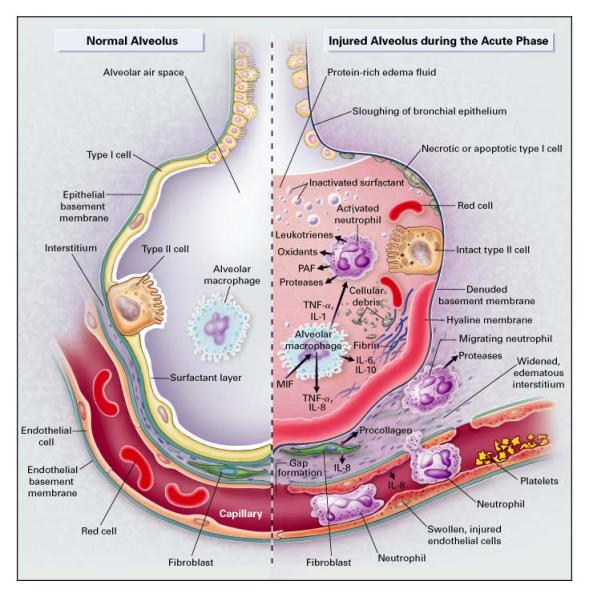 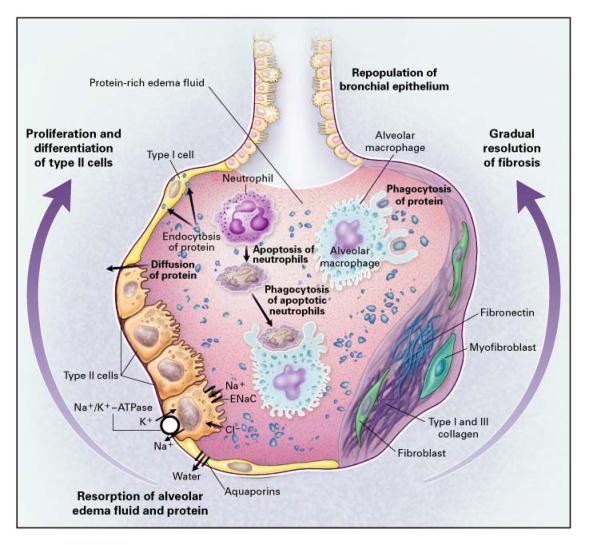 DISTRES RESPIRATORIO
FISIOPATOLOGIA

LESION EPITELIAL Y  ENDOTELIAL
ACTIVACION CELULAR
DISBALANCE ENTRE CITOCINAS INFLAMATORIAS Y ANTINFLAMATORIAS
DISBALANCE ENTRE COAGULACION-FIBRINO
  LISIS
DISBALANCE ENTRE NECROSIS Y APOPTOSIS
ESTRES MECANICO DE LA VENTILACION
DISTRES RESPIRATORIO
LESION EPITELIAL

AFECTA EL TRANSPORTE DE FLUIDOS Y EL ACLARAMIENTO DEL EDEMA

LA PRODUCCION DEL SULFACTANTE

EXPOSICION DE LA MATRIZ EXTRACELULAR  A LOS MACROFAGOS  ALVEOLARES

LIBERACION DE MEDIADORES
DISTRES RESPIRATORIO
MEDIADORES

FACTOR DE NECROSIS TUMORAL  ALFA

INTERLEUQUINAS (1,2,4,6,8,10,11,12,13)

FACTOR ACTIVADOR DE PLAQUETAS

METABOLITOS DEL ACIDO ARAQUIDONICOS
(TROMBOXANOS,PROSTAGLANDINAS,LEUCOTRIENOS-
     EICOSANOIDES)

HISTAMINA,SEROTONINA,ADP,TROMBINA
DISTRES RESPIRATORIO AGUDO
FRACCIONES DEL COMPLEMENTO HEMOLITICO
OXIDO NITRICO
RADICALES LIBRES DE OXIGENO
BRADICININA
FACTORES DE CRECIMIENTO(DE FIBROBLASTOS ,
     TRANSFORMANTE BETA)
FACTORES ESTIMULANTES DE COLONIAS G-M
DISTRES RESPIRATORIO AGUDO
FACTOR INHIBIDOR DE LOS MACROFAGOS

INTERFERONES

FACTORES QUIMIOTACTICOS O QUIMIOCINAS

  CXC-(GRO-A,GRO-B,ENA-78,GCP-2)

     CC-(MCP-1,MIP-1A,RANTES)
DISTRES RESPIRATORIO
LESION ENDOTELIAL

     AUMENTO DE LA PERMEABILIDAD VASCULAR

     AUMENTO DEL AGUA EXTRAVASCULAR PULMONAR

      EDEMA INSTERTICIAL Y ALVEOLAR

       LIBERACION DE MEDIADORES

       EXPRESION DE MOLECULAS DE ADHESION
DISTRES RESPIRATORIO
LESION ENDOTELIAL


EXPRESION DE RECEPTORES

LIBERACION DE FACTORES DE CRECIMIENTO

LIBERACION DE RADICALES LIBRES DE O2

LIBERACION DE METABOLITOS DEL ACIDO ARAQUIDONICO

LIBERACION DE FACTORES QUIMIOTACTICOS
DISTRES RESPIRATORIO
LESION ENDOTELIAL

PRODUCCION DE OXIDO NITRICO SINTETASA

PRODUCCION DE ECA

PRODUCCION Y LIBERACION DE ENDOTELINA

LIBERACION DE FT,APT,IAPT,IPFT

FENOTIPO PROTROMBOTICO Y
   ANTIFRINOLITICO

ACTIVACION DE VIAS PARA LA APOPTOSIS
DISTRES RESPIRATORIO
ACTIVACION CELULAR

POLIMORFONUCLEARES

MACROFAGOS ALVEOLARES E INSTERTICIALES

MONOCITOS, EOSINOFILOS,BASOFILOS

LINFOCITOS,CELULAS ENDOTELIALES

FIBROBLASTOS, CELULAS DENDRITICAS

CELULAS MUSCULARES LISAS
DISTRES RESPIRATORIO
ENZIMAS PROTEOLITICAS

ELASTASAS

COLAGENASAS,

GELATINASAS

CATEPSINAS

MIELOPEROXIDASAS

ARILSULFATASAS
DISTRES RESPIRATORIO
RADICALES LIBRES DE OXIGENO

 ANION SUPEROXIDO

RADICALES  OXIDRILO

PEROXIDO DE HIDROGENO

PEROXINITRITO

OXIGENO SINGLETE

ACIDO HIPOCLOROSO
DISTRES RESPIRATORIO
RADICALES DE OXIGENO PROVOCAN

DESNATURALIZACION DE PROTEINAS Y DE ACIDOS NUCLEICOS

PEROXIDACION LIPIDICA DE LAS MEMBRANAS

ACTIVACION DE LA RESPUESTA INFLAMATORIA

AUMENTO DE LA PERMEABILIDAD VASCULAR

ACTIVACION  DE LA APOPTOSIS
DISTRES RESPIRATORIO AGUDO
OXIDO NITRICO
RELAJACION VASCULAR  DEPENDIENTE DEL
    ENDOTELIO
VASODILATACION CON DISMINUCION DE RVP
INHIBICION DE LA AGREGACION PLAQUETARIA
MEDIA LA CITOTOXICIDAD POR MACROFAGOS
INTERVIENE EN LA RELACION V\Q
REGULA LA MICROCIRCULACION RENAL
DISTRES RESPIRATORIO
DISBALANCE  DE MEDIADORES INFLAMATORIOS Y ANTINFLAMATORIOS

          MEDIADORES ANTINFLAMATORIOS
RECEPTORES SOLUBLES DE FACTOR DE NECROSIS TUMORAL
ANTAGONISTAS DE RECEPTORES DE IL-1
ANTICUERPOS ANTI IL-8
PROSTAGLANDINA E2 ,IL-4,IL-10
DISTRES RESPIRATORIO AGUDO
SI PREDOMINAN MEDIADORES INFLAMATORIOS
                      
                         LESION ORGANICA

SI PREDOMINAN MEDIADORES ANTINFLAMA-
          TORIOS

                         INMUNOSUPRESION
DISTRES RESPIRATORIO
RELACION INFLAMACION-COAGULACION-
           FIBRINOLISIS



EFECTO AMPLIFICADOR  RECIPROCO

ACTIVACION DE LA COAGULACION  VIA EXTRINSECA

   A PARTIR DE LA INFLAMACION

DEPOSITO DE FIBRINA ,ESTIMULO PARA LA FIBROSIS
INHIBICION DE LA FIBRINOLISIS

TROMBINA , PDF  Y  IVFT ,ACTIVAN LA INFLAMACION
DISMINUCION DE INHIBIDORES DE LA COAGULACION









INHIBICION DE FIBRINOLISIS(<APT >IAPT1,2
DISTRES RESPIRATORIO AGUDO
DISTRES RESPIRATORIO
NECROSIS –APOPTOSIS
NECROSIS.PERDIDA DE LA INTEGRIDAD DE LAS MEMBRANAS,LESION DE ORGANELOS ,E INTENSA REACCION INFLAMATORIA

APOPTOSIS.FENOMENO FISIOLOGICO DE REPA-
 RACION TISULAR,,NO IMPLICA FENOMENOS 
 INFLAMATORIOS,REGULADA Y CONTROLADA
 POR MEDIADORES Y ENZIMAS INTRACELULARES
DISTRES RESPIRATORIO AGUDO
SOBREEXPRESION DE LA APOPTOSIS

            LESION DEL EPITELIO ALVEOLAR

  INHIBICION DE LA APOPTOSIS

            PERPETUACION DE LA INFLAMACION

   EXTENSION DE LA APOPTOSIS

                RENAL,INTESTINAL,HEPATICA